STRATEGIC PLAN 2020-2025, ANNUAL PERFORMANCE PLAN 2020/2021 AND BUDGET PRESENTATION TO THE  PORTFOLIO COMMITTEE AND SELECT COMMITTEE ON BASIC EDUCATION12 MAY 2020
1
INTRODUCTION
SACE is presenting the council-approved 2020–2025 Strategic Plan,  2020/2021 Annual Performance Plan (APP), with the 2020/2021 Budget which were tabled to parliament, through the Minister of Basic Education on the 11th of March 2020.
While the documents will be presented as tabled to parliament, inevitable small deviations will be made to indicate challenges and risks that are or might impact on their effective implementation, due to COVID-19 and national lockdown. 
This is necessary to also indicate the APP indicators that are / will be affected by risks associated with COVID 19 and the mitigating strategies put in place and their viability.
2
PRESENTATION OUTLINE
PART A
BACKGROUND AND LEGISLATIVE MANDATES

PART B
STRATEGIC PLAN 2020-2025

PART C
ANNUAL PERFORMANCE PLAN 2020/2021

PART D
RESOURCE CONSIDERATION
3
PART A BACKGROUND, POLICY AND LEGISLATIVE MANDATES
4
SACE IS A STATUTORY SELF-REGULATORY PROFESSIONAL BODY IN THE TEACHING PROFESSION.
5
LEGISLATIVE AND POLICY ENVIRONMENT
6
LEGISLATIVE AND POLICY ENVIRONMENT….
Regulatory Policy Instruments for the South African Teaching Profession
SACE Act, 2000
South African Council for Educators  Act, 2000 as amended
NQF Amended Act, 2019
National Qualifications Framework Act, 2008
NPFTED, 2007 
National Policy Framework for Teacher Education and Development South Africa
ISPFTED, 2011
 Integrated Strategic Planning Framework for Teacher Education and Development in South Africa, 2011–2025
Employment of Educators Act, 1998
The Revised Personnel Administrative Measures, 2016 
South African Schools Act, 1996
The Revised Policy On The Minimum Requirements For Teacher Education Qualifications, 2015
Education Labour Relations Council and PSCBC Resolutions 
Policy on Minimum Requirements for Programmes Leading to Qualifications in Higher Education for Early Childhood Development Educators, 2017
REGULATORY FRAMEWORKS
Professional Registration Criteria, Professional Teaching Standards, CPTD Management System, Code of Professional Ethics and Procedures.
8
WHO IS REGULATED BY SACE?
Professionals Working in the Focus Schools, Technical High Schools , Schools of Skills, Special Education Needs Schools, and Religion in many of the Independent Schools
.
INSTITUTIONAL NETWORK / ARRANGEMENTS FOR THE EFFECTIVE DELIVERY OF THE SACE MANDATE IN THE TEACHING PROFESSION
SACE
10
PART BSTRATEGIC PLAN 2020-2025
11
VISION MISSION AND VALUES
Inspiring a credible teaching profession
VISION
To register fit to practice educators & lecturers, promote their continuing professional development, and maintain the profession’s professional teaching and ethical standards.
MISSION
SERVICE ORIENTED
TOLERANCE
RESPONSIBILITY
TRANSPARENCY
ACCOUNTABILTY
QUALITY
RESPECT
DIGNITY
INTEGRITY
VALUES
12
PROGRAMME BUDGET STRUCTURE
13
MEASURING THE IMPACT
14
MEASURING OUTCOMES
15
SOME KEY STRATEGIC ISSUES THAT  WILL INFORM THE  SACE AGENDA FOR THE NEXT FIVE YEARS
Teacher Professionalisation across the teacher education and development continuum – maintenance of the professional and ethical standards
Promotion of the reading and learning teaching profession - SACE-established internal Resource Centre for employees and Council members and Virtual Library for registered educators, and SACE Constituencies and Stakeholders- ‘READ to TEACH AND SERVE’ 
Teacher Wellbeing, Rights, Responsibilities, and Safety 
Values and Ethics in the Teaching Profession
Strengthened and Integrated Information and Communication Technology 
Heightened Communication - Educators, Stakeholders and the Public
Data, Information and Knowledge Management – Lead the profession from an informed position and provide evidence-based advice to Council and the Minister.
16
PART CANNUAL PERFORMANCE PLAN 2020/2021
17
PROGRAMME 1: ADMINISTRATION
This is a New Programme in the Strat Plan and APP
Purpose: The purpose of this programme is to implement and    		      manage the policy directives and priorities of the    			     Council to ensure the functional proficiency of SACE through appropriate support services.
18
PROGRAMME 1: ADMINISTRATION…
Outcomes, Outputs, Performance Indicators and Targets
19
PROGRAMME 1: ADMINISTRATION…
Indicators, Annual and Quarterly Targets
20
PROGRAMME 1: ADMINISTRATION…
This Programme is pivotal in supporting the other four APP Programmes, especially in terms of the challenges and risks posed to SACE by the COVID-19 along with the alert levels 5 and 4 of the national lockdown.
Comprehensive and complimentary needs-driven Communication and ICT Strategies, Research agenda and activities, as well as collaborative institutional arrangements are being strengthened to facilitate the blended New Normal in providing services to the educators nationwide, governing SACE and running its operations seamlessly in an environment that is COVID-19 compliant.
This programme is also critical for the safety, assurance, Psychosocial well-being, internal communication, and ongoing development and support of employees, particularly during this COVID-19 pandemic period.
Indisputably, the delivery of the SACE 2020 – 2025 strategic plan and 2020/2021 APP and budget is dependent largely on the employees’ morale, psychological and emotional well-being, as well as, the newly implemented virtual, online and offline support systems provided given to the SACE governance structure.
21
PROGRAMME 2. PROFESSIONAL REGISTRATION
Purpose of this programme: to ensure that Council registers college lecturers and teachers who are fit to practise. Council must keep an up-to-date register of fit-to-practise educators and college lecturers. 
In 2018/19 29 765 out of 38 000 (78%) targeted educators were registered under new registration category. 
The 8 235 (22%) negative deviation was created by:
Introduction of the Police Clearance Certificate from the 1st January 2019 and the slow turn-around time from the SAPS.
Collaboration with the Department of Home Affairs and SAQA in implementing stringent verification processes for foreign nationals (foreign qualifications, permit to teach in South Africa, requirements for legal entry into the country, and others) prior to their registration.
Academically qualified but professionally unqualified provisionally registered applicants who continue to fail submitting the Post Graduate Certificate in Education (PGCE) as a professional teaching qualification.
22
SUB PROGRAMME 2.1: REGISTRATION OF EDUCATORS AND LECTURERS
Purpose: To ensure that all educators/lecturers who meet the registration standards are certified to practise.
Register student educators and qualified educators and lecturers, and create sub-registers for special categories to enhance the quality of the professional certification of teachers by introducing standards.
23
SUB PROGRAMME 2.1: REGISTRATION OF EDUCATORS AND LECTURERS
Indicators, Annual and Quarterly Targets
24
SUB PROGRAMME 2.2: DATA MANAGEMENT
Purpose: To ensure that periodical statistical status reports are published. Council will keep both a manual and an online database providing access to up-to-date information on the registration status of current college lecturers and prospective teachers. This information will be used to produce periodic reports on the status of the teaching profession in terms of size and shape.

Outcomes, Outputs, Performance Indicators and Targets
25
SUB PROGRAMME 2.2: DATA MANAGEMENT
Indicators, Annual and Quarterly Targets
26
PROGRAMME 2: HIGHLIGHTS
Screening of Educators Prior to Registration – SAPS Clearance Certificate
Since January 2019 all the educators registering with SACE for the first time or updating their registration status submitted the SAPS clearance certificate.
Accordingly, a total of 35 181 educators have been verified as fit-to-practice (through the SAPS clearance certificates) between January 2019 and March 2020 as follows:







Mechanisms to fast-tract the police clearance turn-around time, have been put in place through an independent nation-wide service provider that has been gazetted by the SAPS.
27
PROGRAMME 2: HIGHLIGHTS…
Screening of Teachers Prior to Registration – DOJC NRSO and DSD NCPR
The Department of Justice and Constitutional Development (DOJC) declared to SACE, in December 2019 that its National Register for Sexual Offenders (NRSO) is ready for use.
A meeting between SACE and DOJC was held to discuss the administrative and logistical implications for screening approximately 35 000 teachers annually against the NRSO given the Department’s manual processes, turn around time, and internal capacity within the unit to deal with huge numbers.
Capturing of 35 000 finger prints must be done individually on paper, teachers’ consent must be obtained as well.  
Because of these implementation challenges, which will affect the SACE registration turnaround time, a decision was reached between SACE and DOJC to run a pilot for six months (March – September 2020) and use the findings for informing and strengthening the turnaround time.   
While SACE submitted 32 (2018/19) and 23 (2019/20) names of educators struck-off indefinitely to the Department of Social Development’s (DSD) Part A of the National Child Protection Register (NCPR) by the end of March 2020, it continues to not to have direct access to the Register’s Part B. 
DBE together with its partners, worked on a reporting protocol / standard operating procedures to deal with such matters, amongst various Institutions such as DBE, DSD, DOJC, SACE, ELRC, 9 Provincial Education Departments. The process of signing the protocol is underway.
28
PROGRAMME 2: HIGHLIGHTS..
A specialised service is being provided to the educators with special needs, and a policy to this effect is being finalised to cover other areas such as Continuing Professional Development.
Approximately 75% of SACE’s registration applications have been processed through the walk-in system which produces the registration certificates and letters on the spot. 
This system has been discontinued due to COVID 19 social distancing requirements. 
The Online Registration system has now been opened widely to assist with the new Registration applications during this COVID 19 period, after it was limited to the student teachers. 
In addition, there are dedicated emails for sending applications as an alternative to online registration, as well as, designated drop-off areas in all SACE offices.
29
SUB PROGRAMME 3. ETHICAL STANDARDS
Purpose

The purpose of this programme is to promote and maintain ethical standards in the profession.
30
PROGRAMME 3..
247 were carried over and now there 104 being processed
All in - 765 incidences
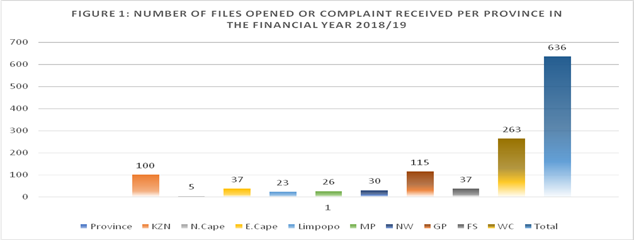 31
SUB PROGRAMME 3.1 ETHICAL STANDARDS
Historical challenge of carried over cases due to the internal capacity, and many other factors that are beyond SACE’s control:
unavailability of witnesses, 
parents not allowing their children to be witnessed, 
postponement by accused’s lawyers, 
cases referred to SACE during the last quarter of the year, 
The number of cases to be received is unpredictable,
one complaint or file may have more than one incident or complaint in it, and 
One educator may be accused of 2 or more kinds of breaches of the code of professional ethics (corporal punishment and sexual abuse)
Many investigations are completed, however, cases fail to be finalised due to the disciplinary hearings that are affected by the factors above. 
Thus, the division of Programme 3 into three sub-programmes and the use of the percentage indicators was used as a strategy for SACE to plan and account for what it can control, as reflected in the next three slides.
32
SUB PROGRAMME 3.1: INVESTIGATIONS
Purpose: To effectively conduct investigations into allegations of misconduct.
Outcomes, Outputs, Performance Indicators and Targets
33
SUB PROGRAMME 3.1: INVESTIGATIONS
Indicators, Annual and Quarterly Targets
34
SUB PROGRAMME 3.2: DISCIPLINARY HEARINGS
Purpose: To effectively and efficiently manage the resolution of misconduct cases.
Outcomes, Outputs, Performance Indicators and Targets
35
SUB PROGRAMME 3.2: DISCIPLINARY HEARINGS
Indicators, Annual and Quarterly Targets
36
SUB PROGRAMME 3.3: SANCTIONING
Purpose: To improve ethical behaviour in the teaching profession.
Outcomes, Outputs, Performance Indicators and Targets
37
SUB PROGRAMME 3.3: SANCTIONING
Indicators, Annual and Quarterly Targets
38
PROGRAMME 3: SUMMARY
Under COVID-19 and lockdown period, the Investigations and Disciplinary hearing indicators under sub-programme 3.1. and 3.2. will not be executed as planned due to inevitability of social contact, travelling by teachers and learners, as well accessibility of learners as witnesses during school closure. 
This may contribute to very slow turnaround time, rolling over many cases to the next financial year and delaying justice on the part of the children.
An assessment of online sessions, such as video link and its admissibility was explored. However its disadvantages outweighs the advantages particularly the reliance of a regulatory enquiry approach which seeks to put the conduct of an educator who is accused of professional conduct to the test, and children are involved as witnesses. 
This often makes virtual systems of prosecuting cases very complex to conduct.  
Additional benchmarking work is being done to draw possible lessons from other national professional councils, CCMA, ELRC and 9 PEDs – taking into account that contexts may differ in institutions where learners are not involved.
39
PROGRAMME 4: PROFESSIONAL  DEVELOPMENT
Purpose: To ensure that educators engage in life-long learning to improve their professional competence
40
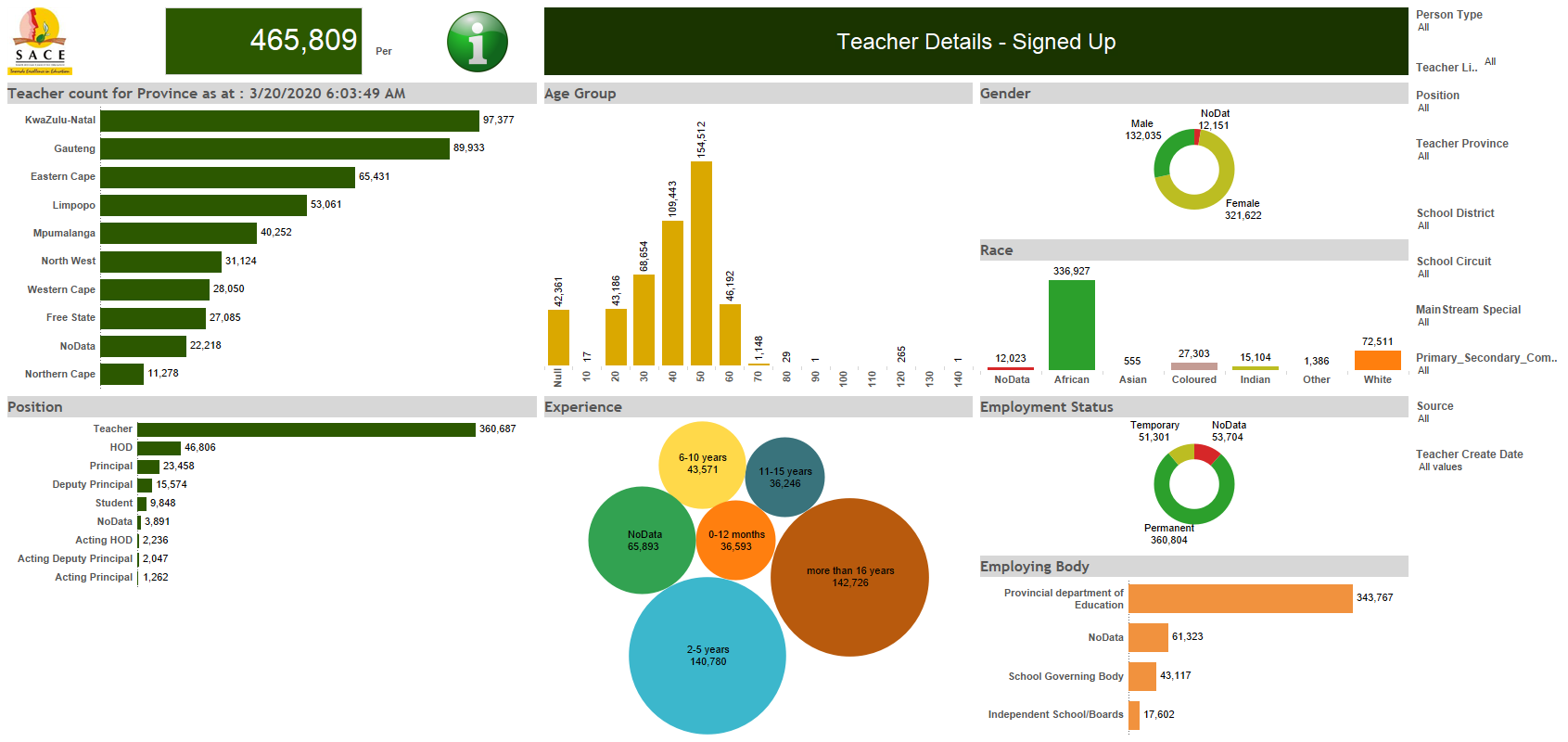 CURRENT SIGN-UP FOR PARTICIPATION IN THE CPTD SYSTEM AS AT 20 MARCH 2020
41
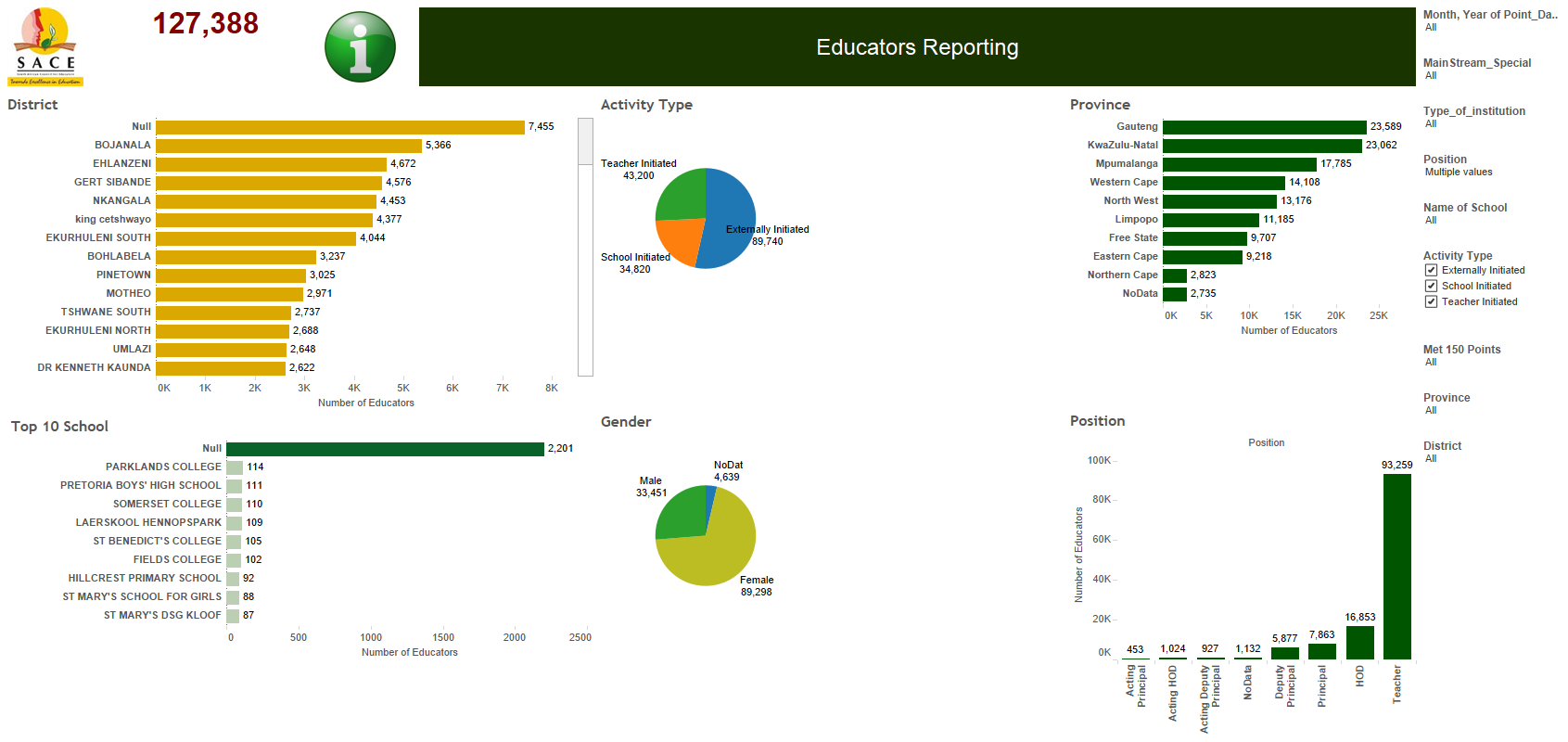 42
43
SUB PROGRAMME 4.1: CONTINUING PROFESSIONAL TEACHER DEVELOPMENT MANAGEMENT SYSTEM
Purpose: To enable educators to sign up for, participate in and report on their professional activities
Outcomes, Outputs, Performance Indicators and Targets
44
SUB PROGRAMME 4.1: CONTINUING PROFESSIONAL TEACHER DEVELOPMENT MANAGEMENT SYSTEM
Indicators, Annual and Quarterly Targets
45
CALCULATION INDICATOR 4.1.1 PERCENTAGE OF SELECTED PRACTISING SIGNED-UP EDUCATORS VERIFIED FOR THE CONTINUING PROFESSIONAL DEVELOPMENT UPTAKE
46
SUB PROGRAMME 4.2: MEMBER SUPPORT
Purpose: To provide assistance to members to ensure their participation in professional matters. 
Outcomes, Outputs, Performance Indicators and Targets
47
SUB PROGRAMME 4.2: MEMBER SUPPORT
Indicators, Annual and Quarterly Targets
48
SUB PROGRAMME 4.3: QUALITY MANAGEMENT
Purpose: To ensure that all professional development programmes offered to educators are fit for purpose. 
Outcomes, Outputs, Performance Indicators and Targets
49
SUB PROGRAMME 4.3: QUALITY MANAGEMENT
Indicators, Annual and Quarterly Targets
50
PROGRAMME 4: PROFESSIONAL DEVELOPMENT
The planned contact sessions for supporting teachers’ participation in the CPTD system and how to develop the Professional Development Portfolios will not take place due to social distancing and travel restrictions under COVID 19.
This Programme will work collaboratively with Communication and ICT in developing virtual, online and digitised systems and PD material to assist teachers in Developing Professional Development Portfolios, and participate in the CPTD system.
The CPTD Information system functionality will be enhanced to ensure maximum participation.
51
SUB PROGRAMME 5: PROFESSIONAL TEACHING STANDARDS
Purpose: To improve and maintain the status and image of the teaching profession, and ensure the quality of initial teacher education and ongoing professional development through quality assurance mechanisms and standards.

The Professional Teaching Standards have been approved by council along with the Teacher Professionalisation path. Therefore, this programme will ensure that the implementation of the path is informed by the professional standards.
Most of the indicators for Programme 5 require conceptual work and ongoing consultation with stakeholders. Therefore, the implementation of the Programme is likely to go without much challenges, except where teacher-based consultation is required.
52
SUB PROGRAMME 5.1: INITIAL TEACHER EDUCATION
Purpose: To ensure initial teacher education programmes adhere to professional teaching standards
Outcomes, Outputs, Performance Indicators and Targets
53
SUB PROGRAMME 5.1: INITIAL TEACHER EDUCATION
Indicators, Annual and Quarterly Targets
54
SUB PROGRAMME 5. 2:NEWLY QUALIFIED EDUCATORS
Purpose: To ensure that newly qualified educators comply with professional standards.
Outcomes, Outputs, Performance Indicators and Targets
55
SUB PROGRAMME 5. 2: NEWLY QUALIFIED EDUCATORS
Indicators, Annual and Quarterly Targets
56
SUB PROGRAMME 5.3:PRACTISING EDUCATORS
Purpose: To ensure that practising educators adhere to professional standards.
 Outcomes, Outputs, Performance Indicators and Targets
57
SUB PROGRAMME 5.3: PRACTISING EDUCATORS
Indicators, Annual and Quarterly Targets
58
PART DRESOURCE CONSIDERATION
59
MTEF  PROJECTIONS TO 2023
DETAILED OPERATIONAL BUDGET 2020/21
NOTES
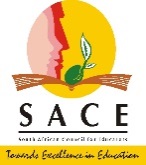 Registration fees remain at R400 for Foreigners, R200 for South Africans and R50 for renewals and updates;
The main funding for council operation is annual  membership fees which  is at R180 per educator effective from 01.11.2017.
 The current determined annual membership fee is projected to be increased to R240 per member as of April 2023
Approval has been obtained from National Treasury to subsidise the implementation for the CPTD Management System for the year 2020/21 - R 18 mil. 
Research operation budget is classified under Administration Programme for the support and advisory role. 
Teacher Professionalization budget was historically included under the Professional Development Programme.
62
NOTES….
The operational budget of the five provincial offices, including the Eastern Cape and Western Cape, are included in the operating budget
Selection process for personnel has been done in March 2020 for the office to start operating effective from May 2020. 
The Eastern Cape province will be opened as soon as the level 4 lockdown is uplifted.
The processes to purchase SACE’s own offices in all these five provinces is in progress.
OPERATION RISK & MITIGATIONS
Delay in opening the two planned provincial offices in the Eastern Cape and Western Cape
-	Do viable preparatory work until  movement is viable
IT infrastructure not adequate to aid the full mandatory functions
Increase the capacity of the infrastructure
Outsourcing of some services when necessary
Delay in adjudication of bids
Obtaining approval of extension of current contracts  where necessary
Postponement of conclusion date of the bids through the same advertisement channel of the bids
Increased consultation services owing to COVID-19
Budget to be adjusted  accordingly/ virement
No material effect on the total revenue of council
Operation Risks/conti….
Unplanned surplus on some line items
Council to consider budget adjustment to balance the effect of change of business operation during may sessions
Possible contribution to convid-19 solidarity fund will also be part of budget adjustment
THANK YOU
66